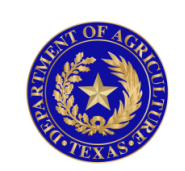 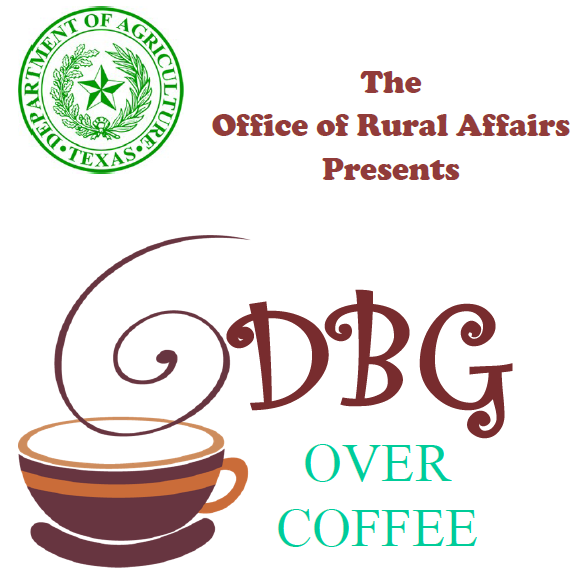 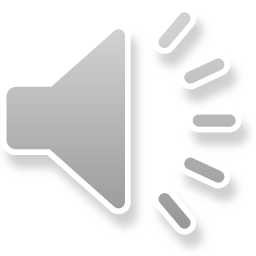 VAWA and the Fair Housing Act
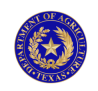 What is VAWA?
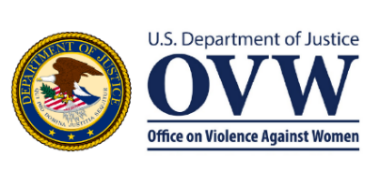 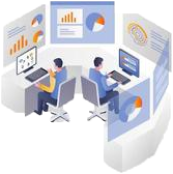 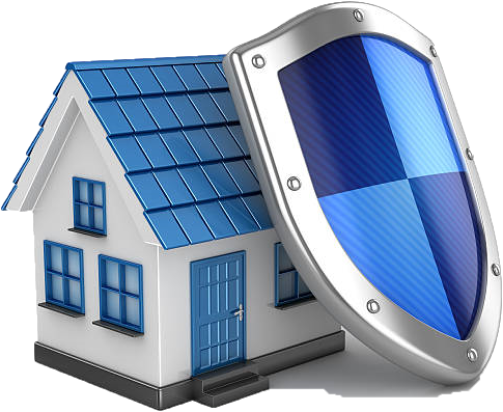 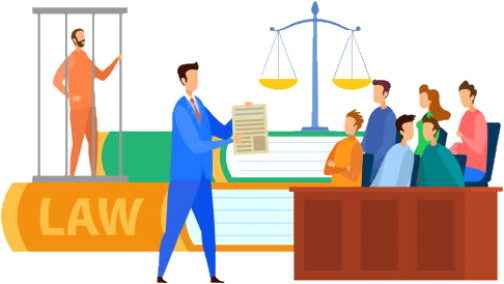 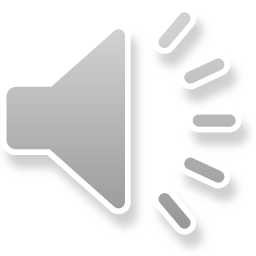 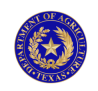 What is VAWA?
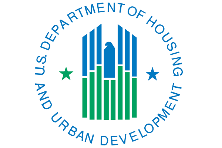 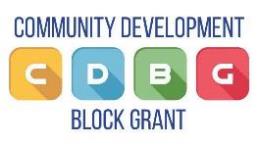 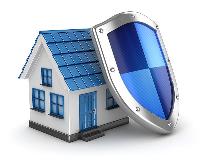 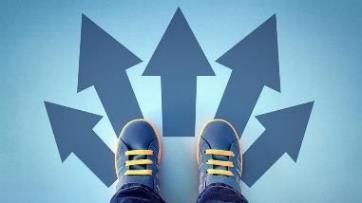 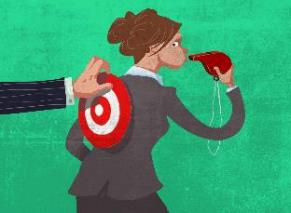 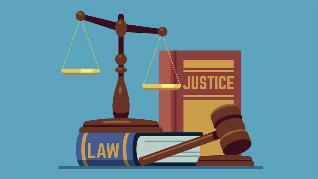 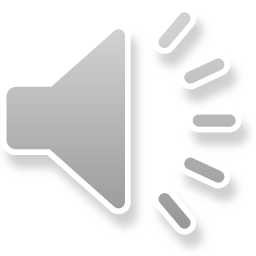 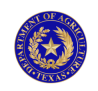 Reauthorization of VAWA
- 2022
- 2019
- 2012
2000
- 2005
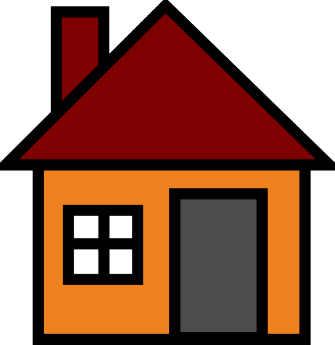 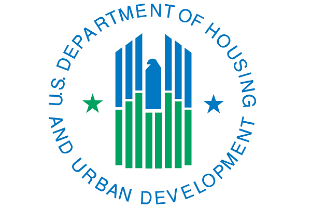 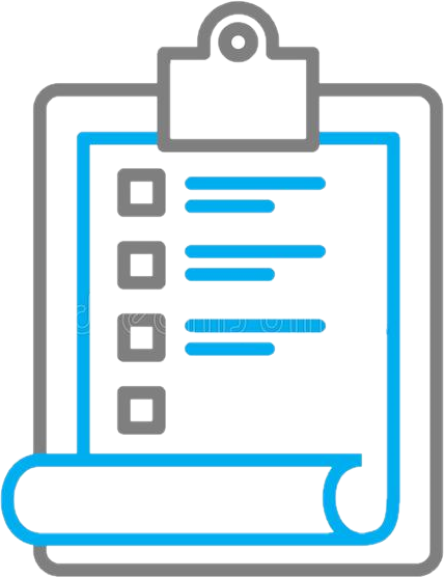 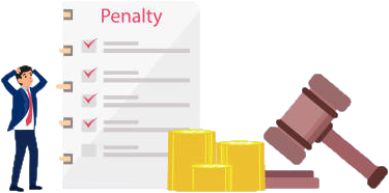 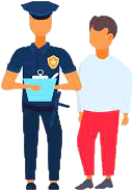 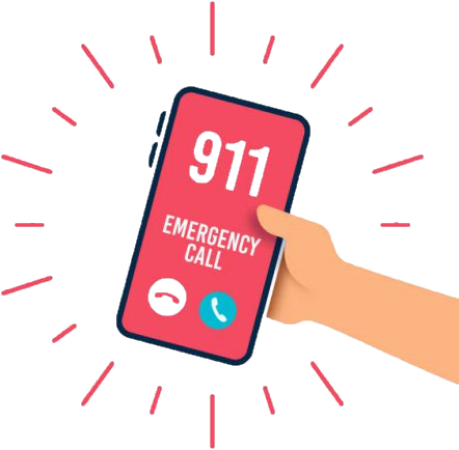 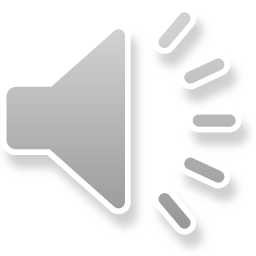 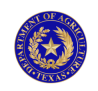 Reauthorization: Right to Report
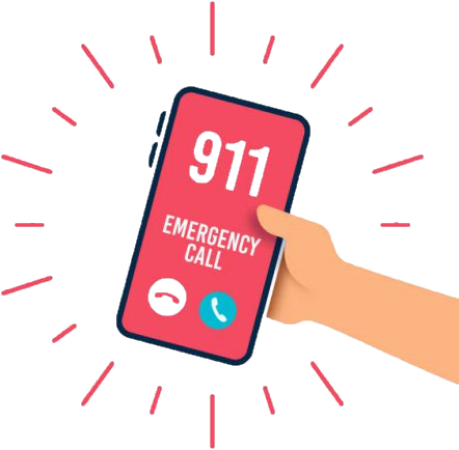 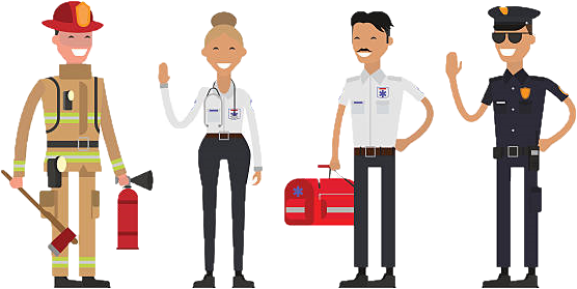 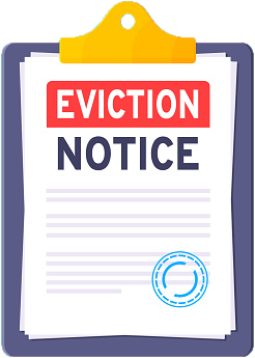 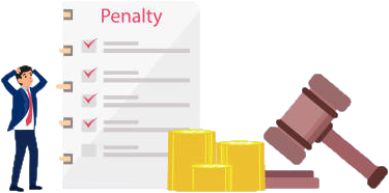 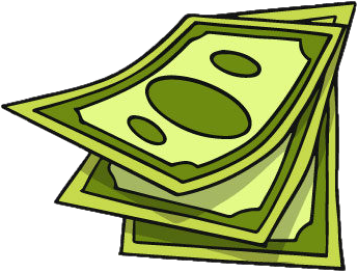 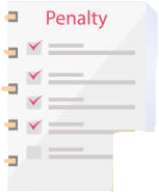 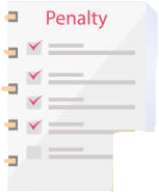 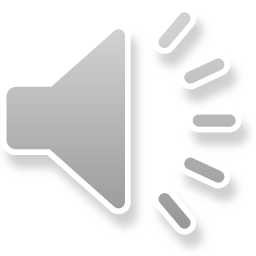 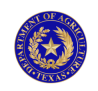 Reauthorization: New Requirements
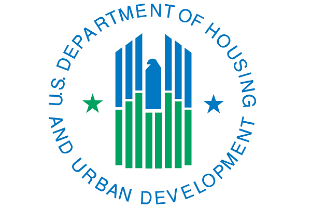 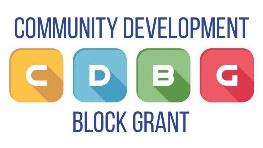 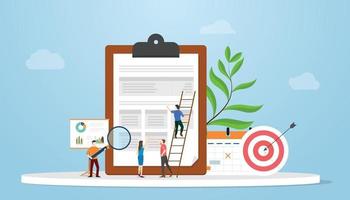 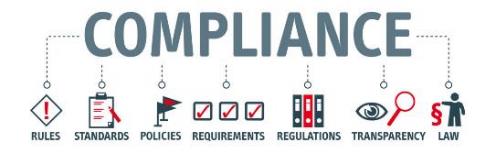 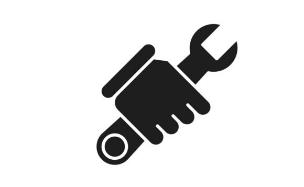 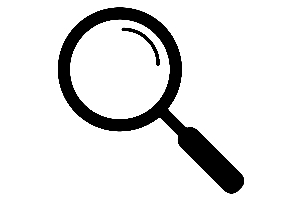 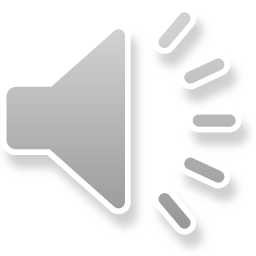 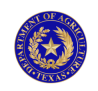 CDBG Requirements
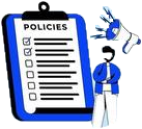 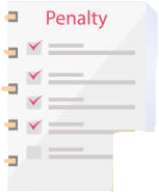 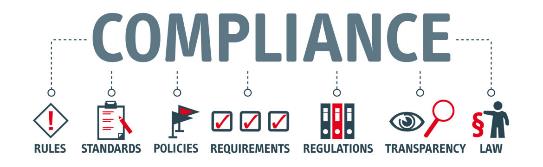 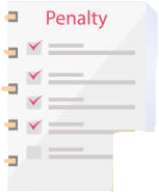 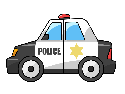 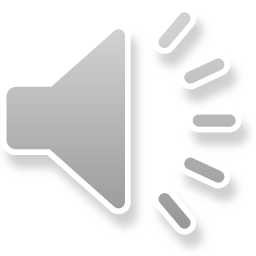 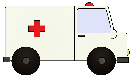 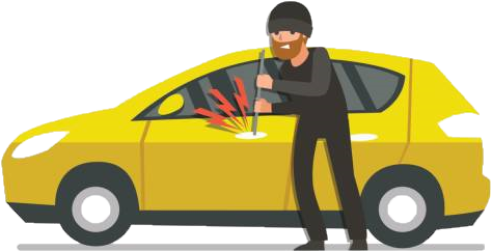 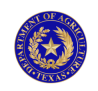 VAWA & The Fair Housing Act
Fair Housing Act
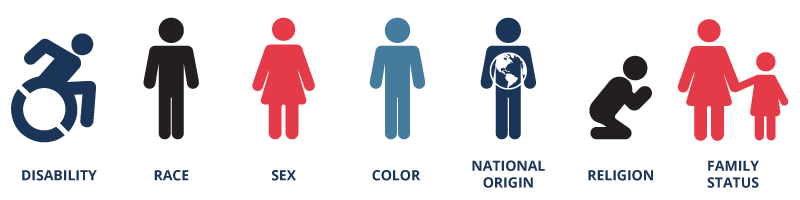 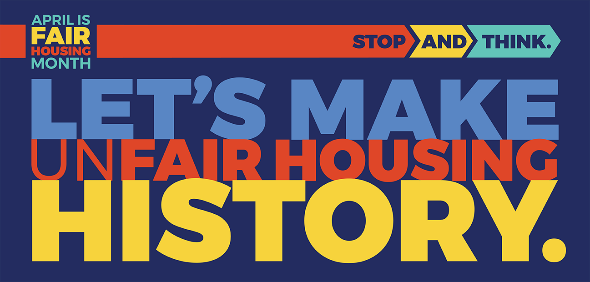 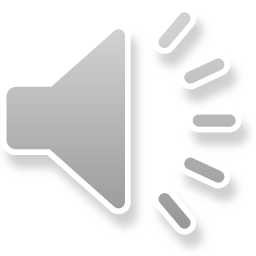 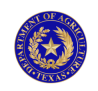 Assessing Policies & Ordinances for AFFH
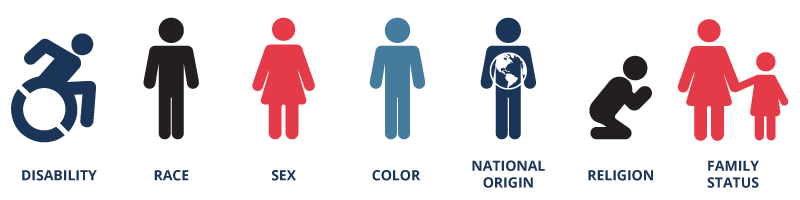 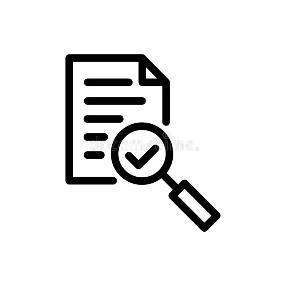 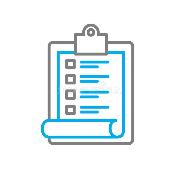 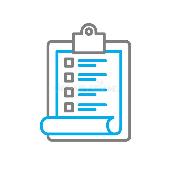 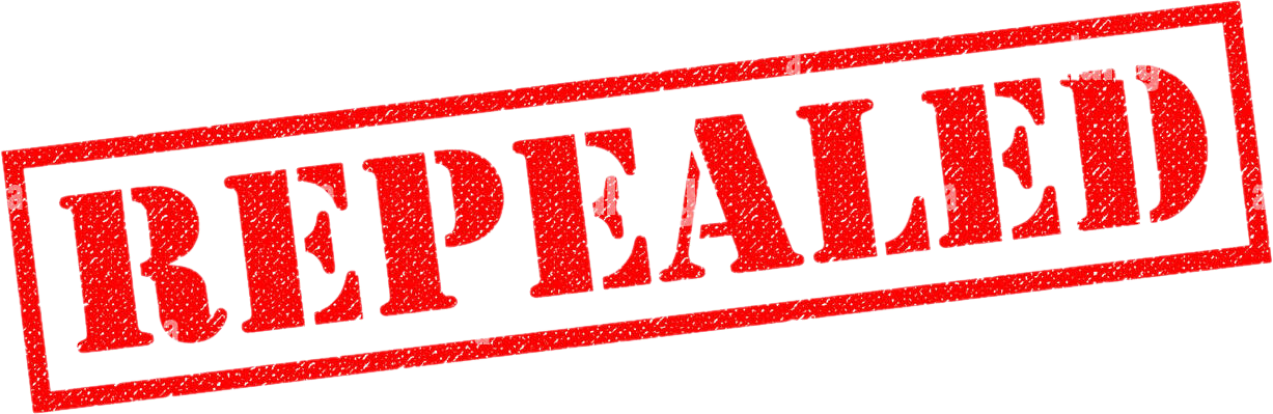 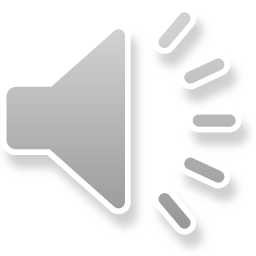 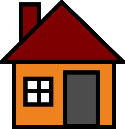 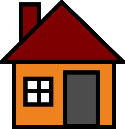 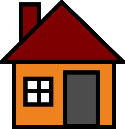 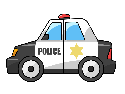 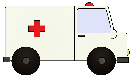 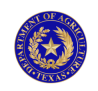 What are Crime-Free Housing Ordinances?
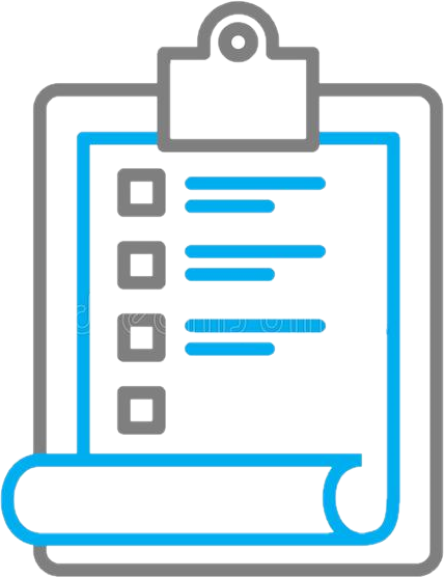 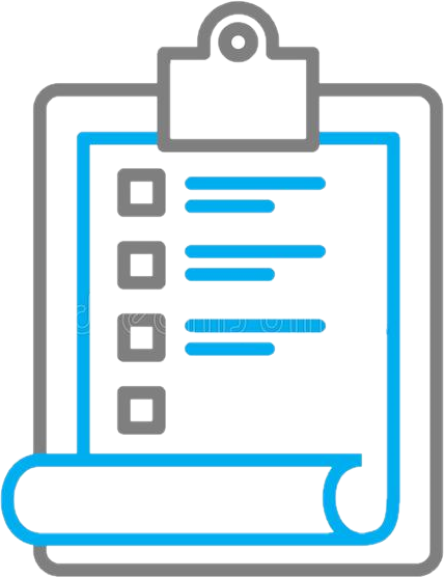 ?
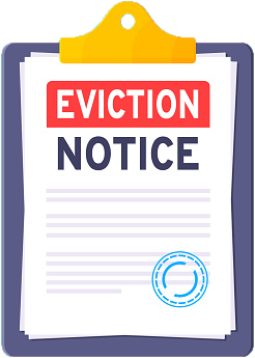 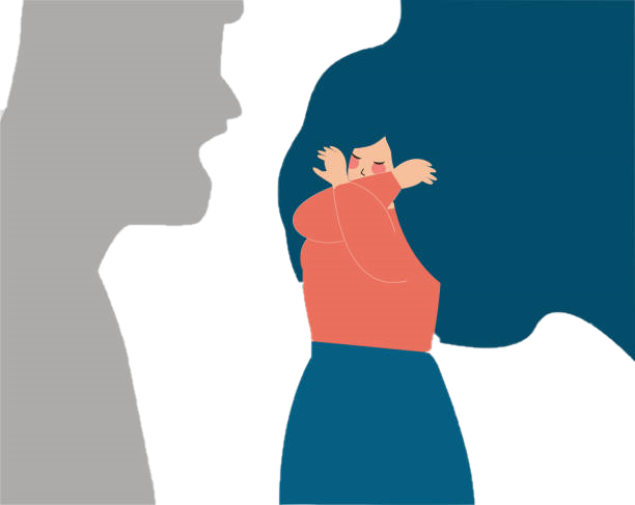 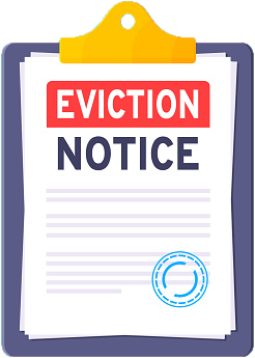 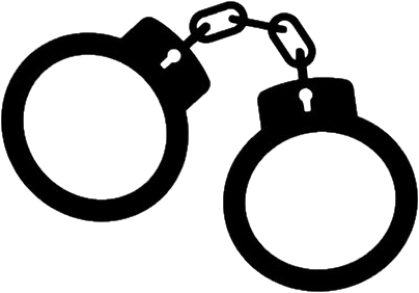 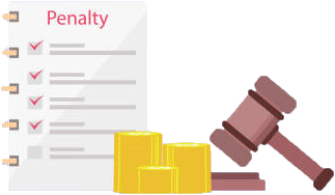 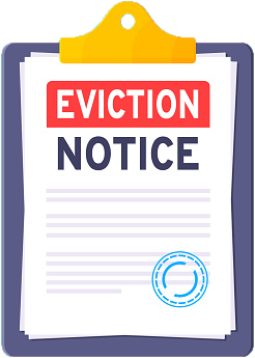 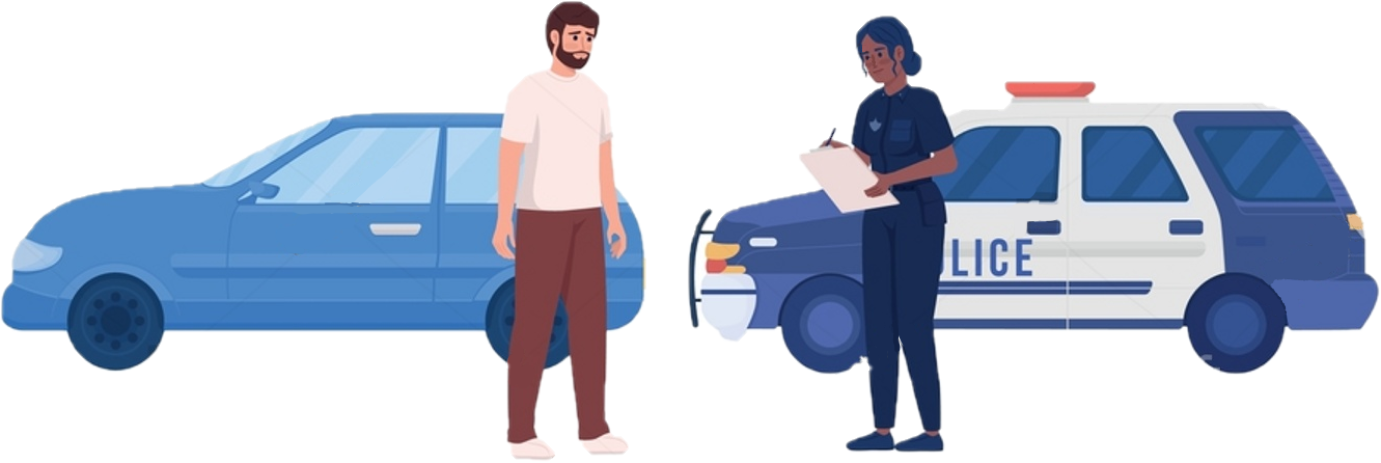 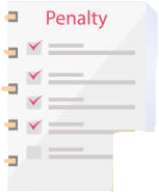 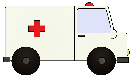 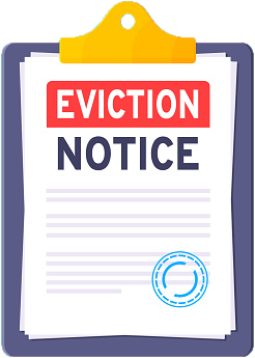 Zero Tolerance
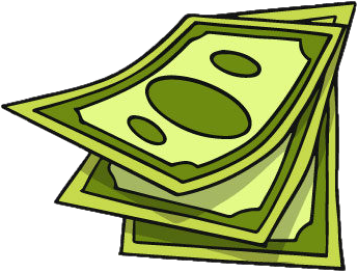 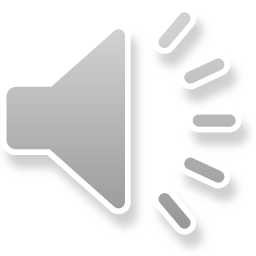 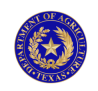 What are Nuisance Ordinances?
Local codes which label various types of conduct associated with a property as a nuisance
Nuisance Ordinance -
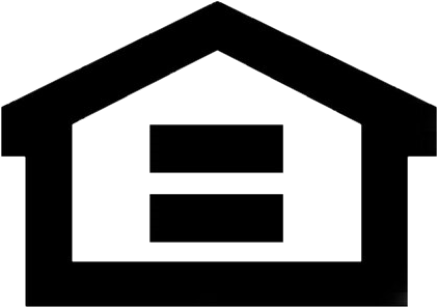 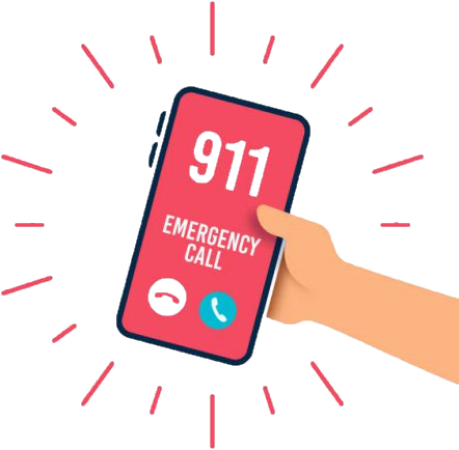 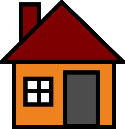 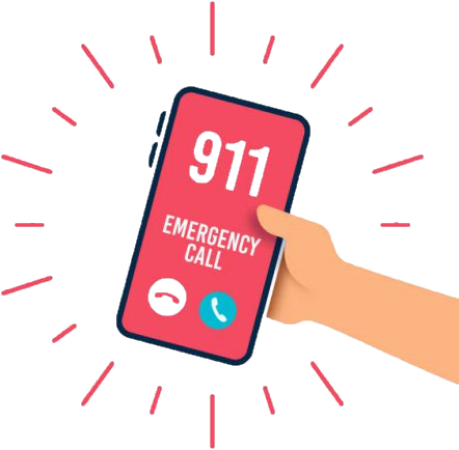 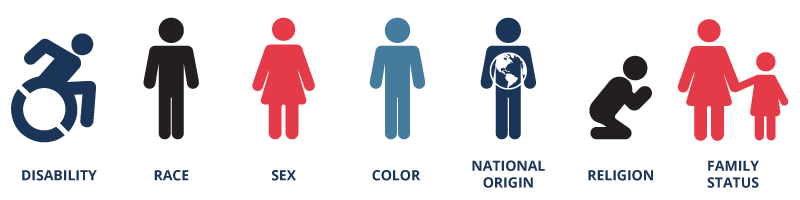 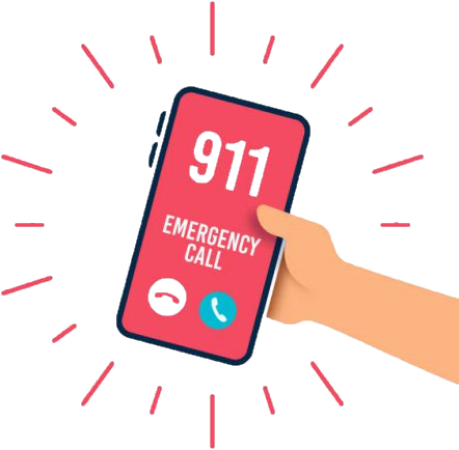 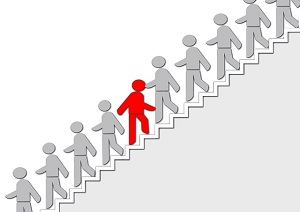 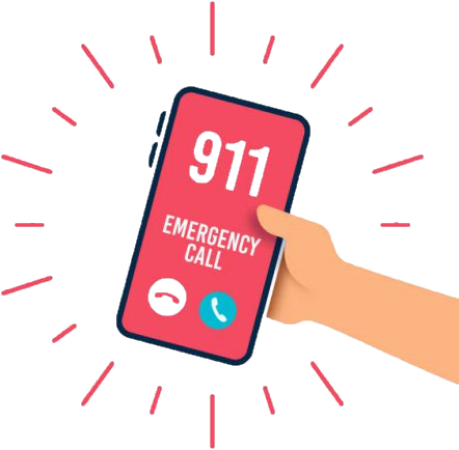 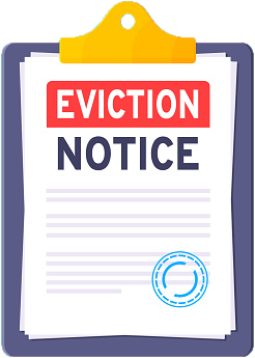 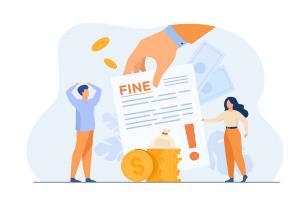 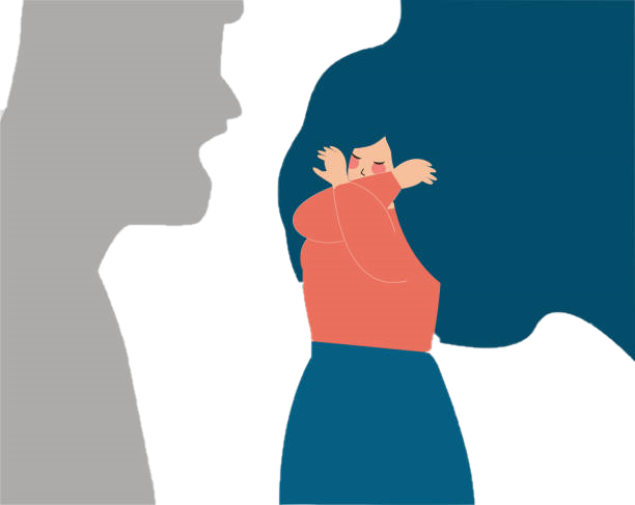 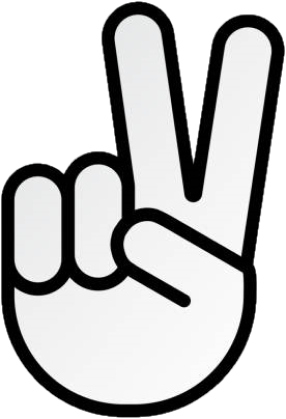 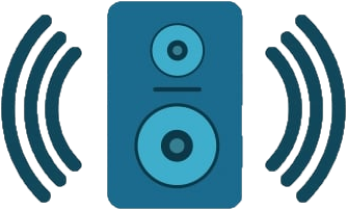 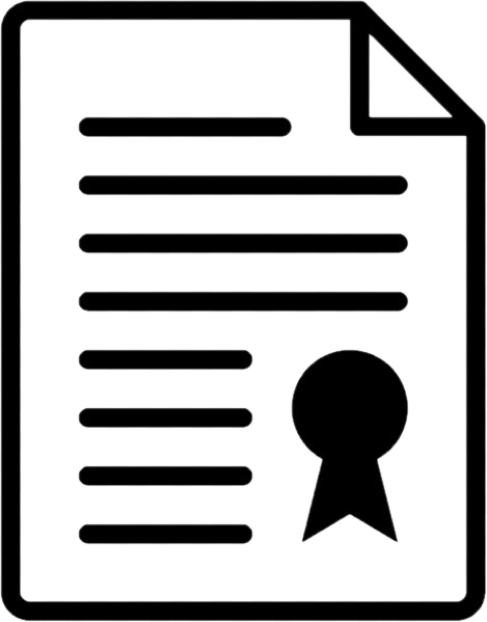 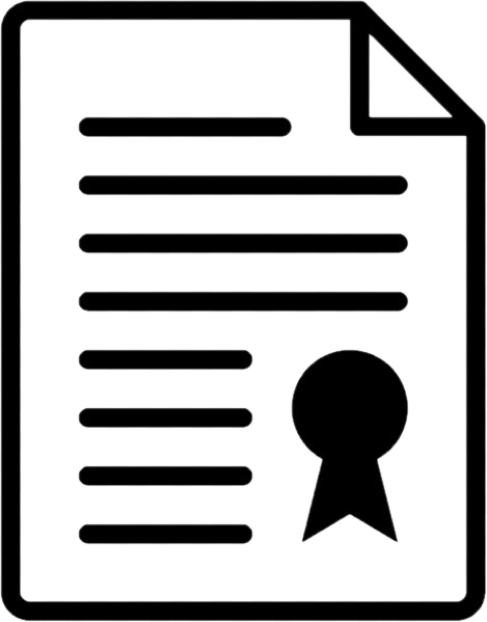 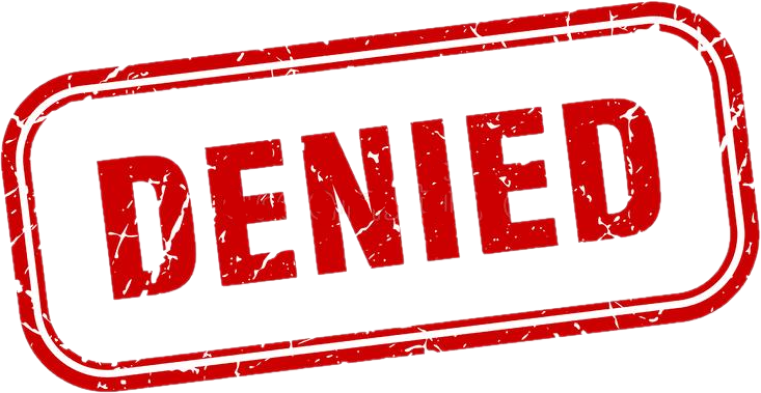 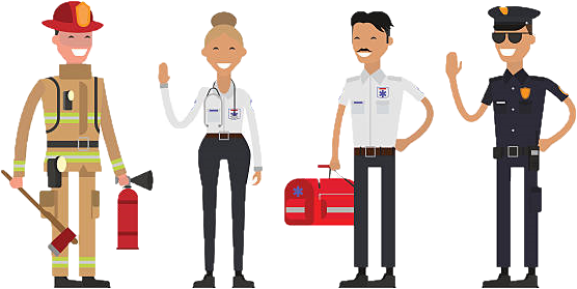 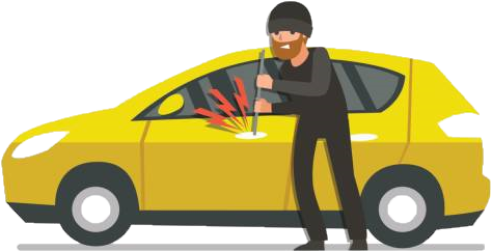 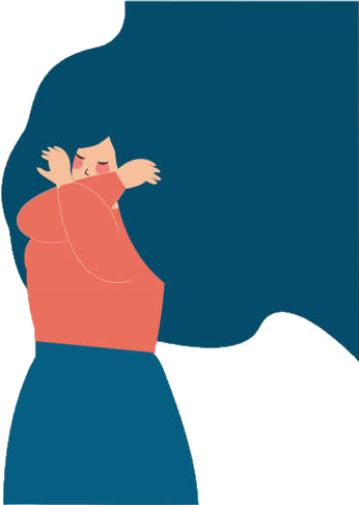 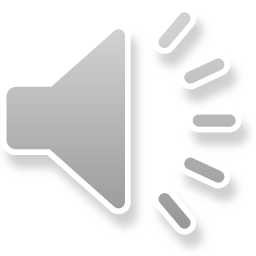 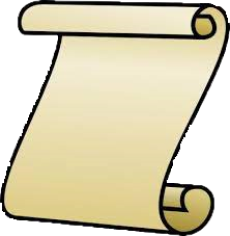 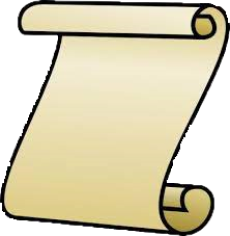 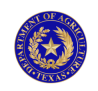 Nuisance Conduct Example: Veronica
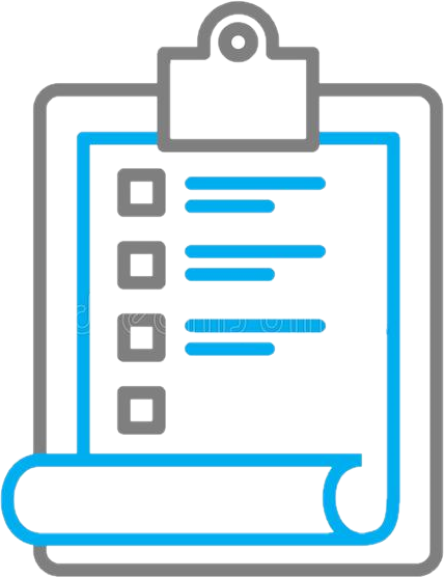 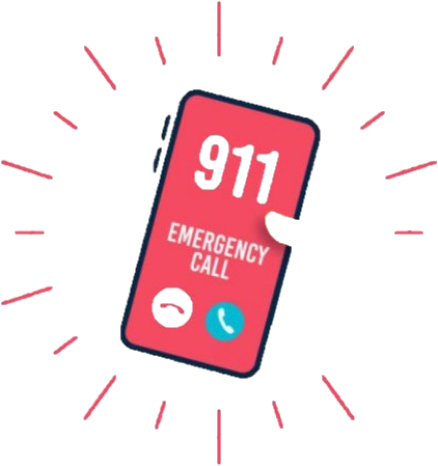 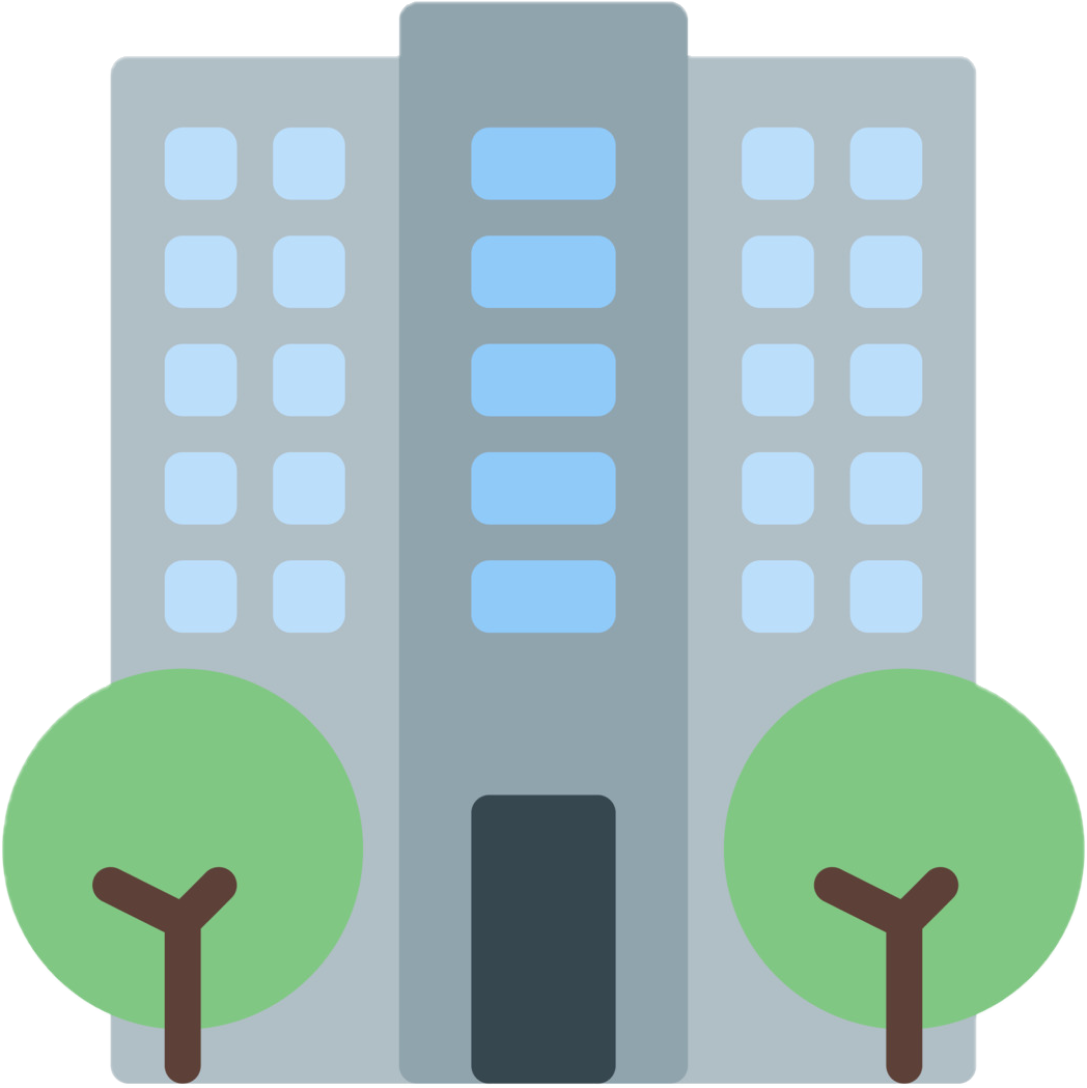 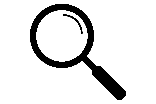 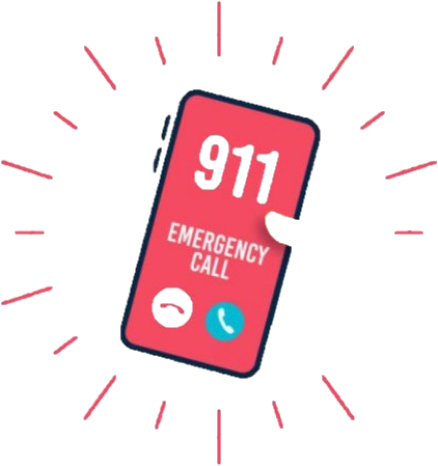 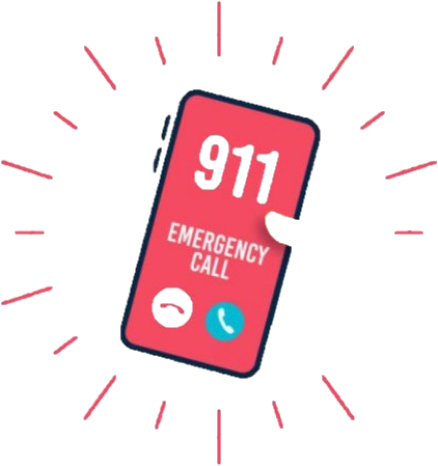 5x / year
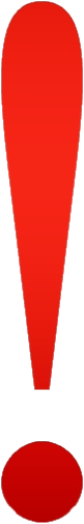 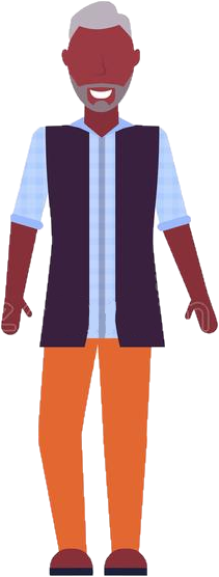 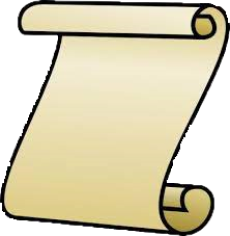 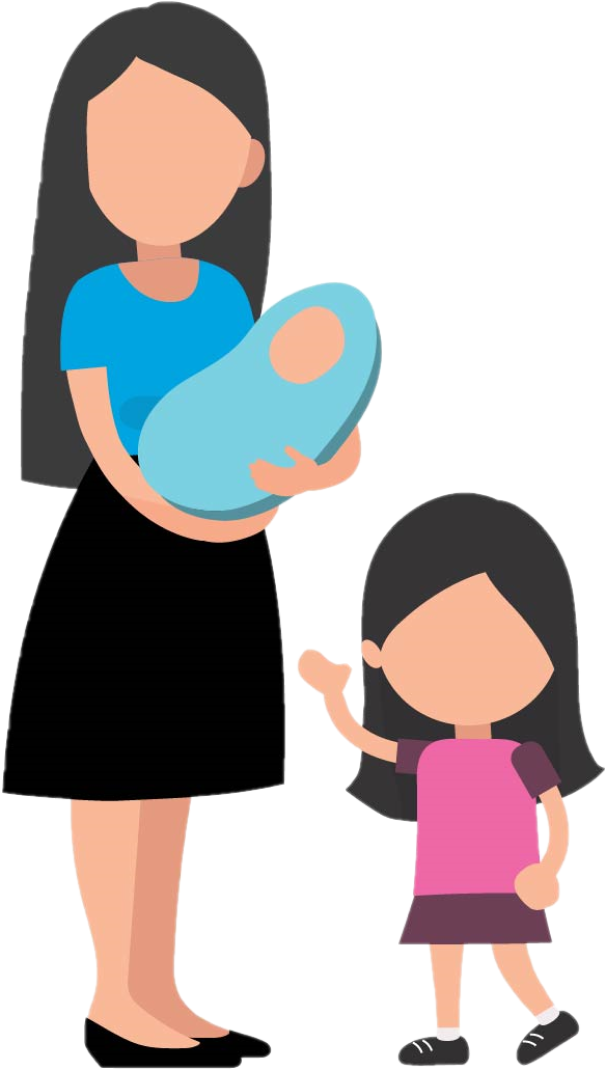 citation
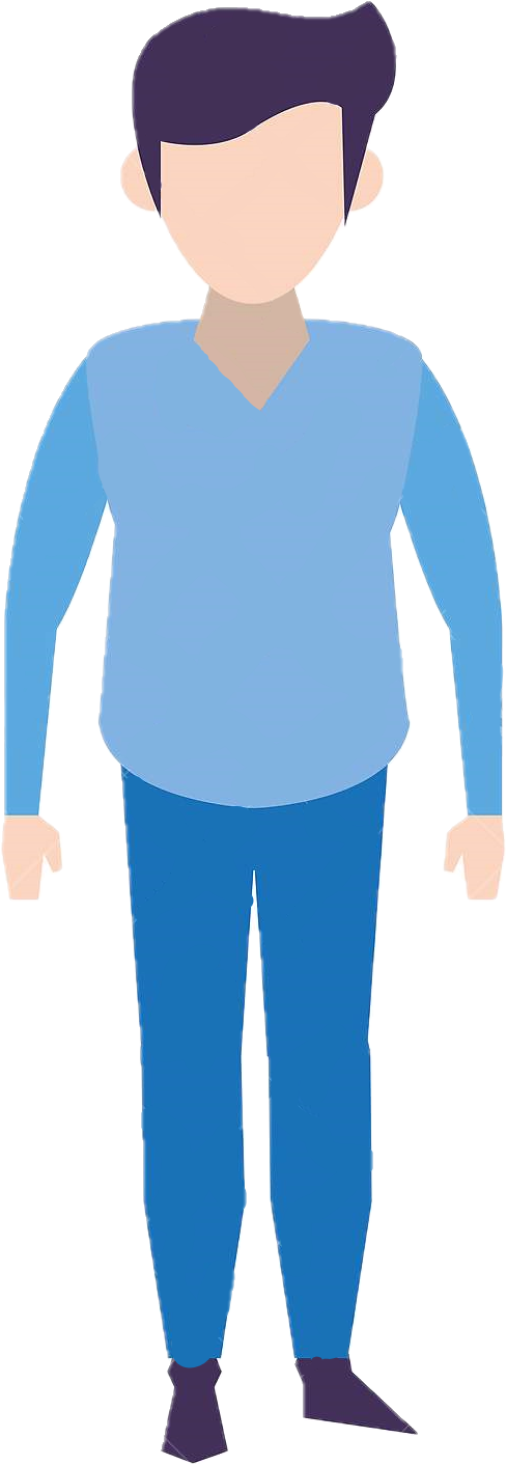 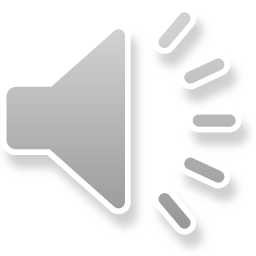 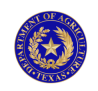 Domestic Violence Examples: Kelly & Sheila
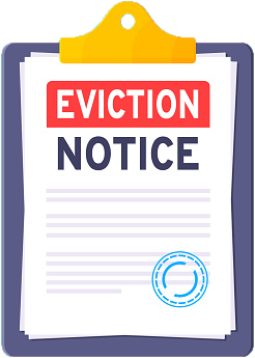 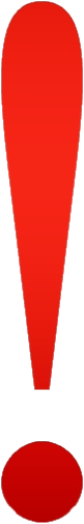 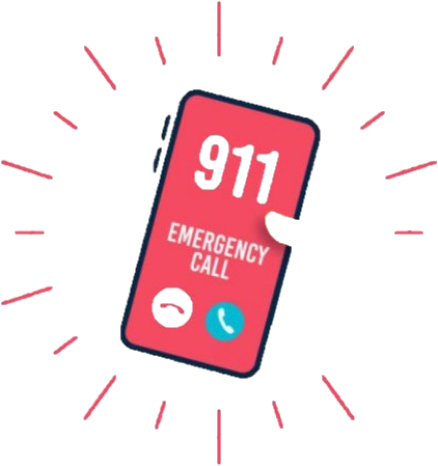 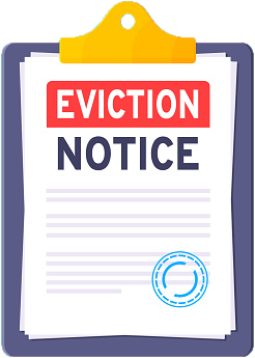 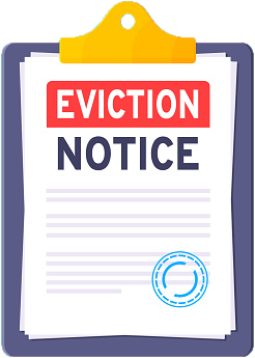 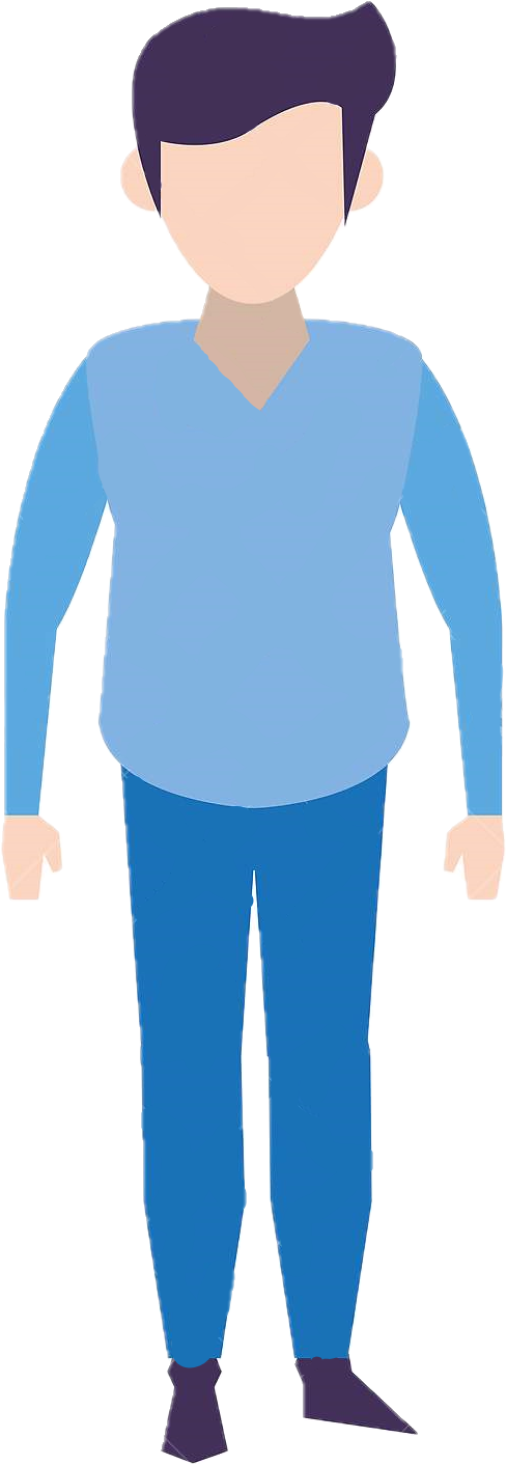 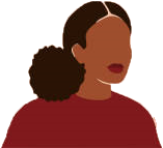 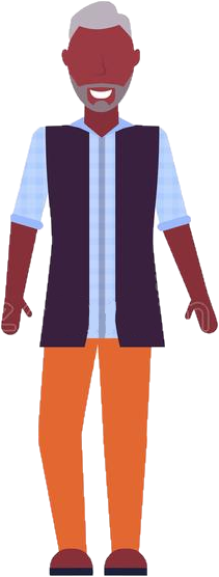 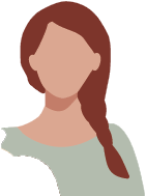 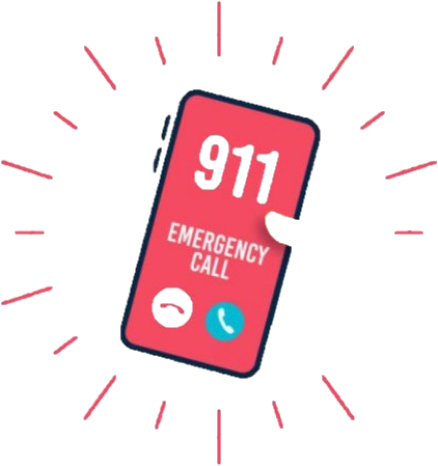 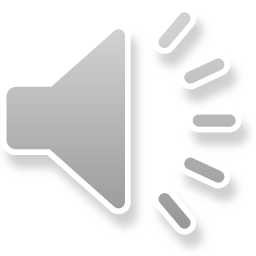 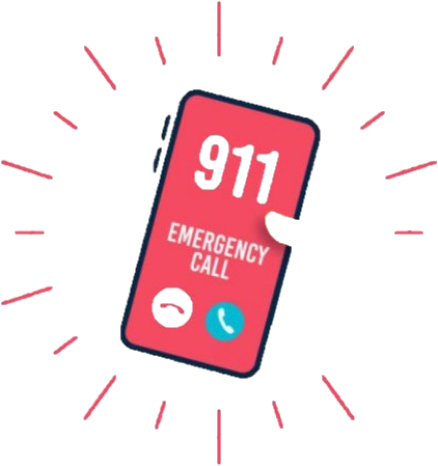 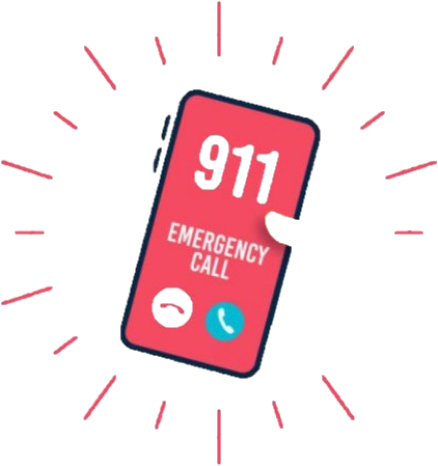 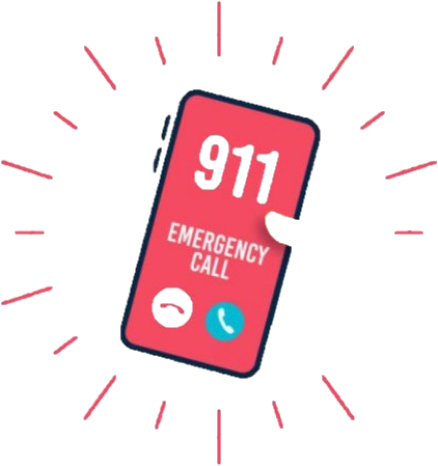 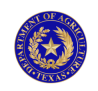 Three Strikes & “You Are OUT!”
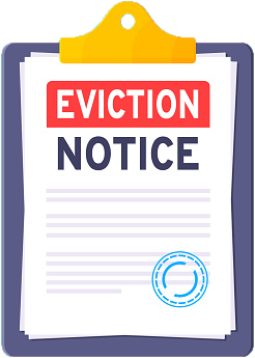 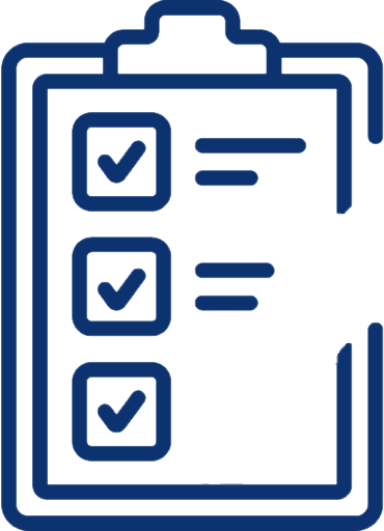 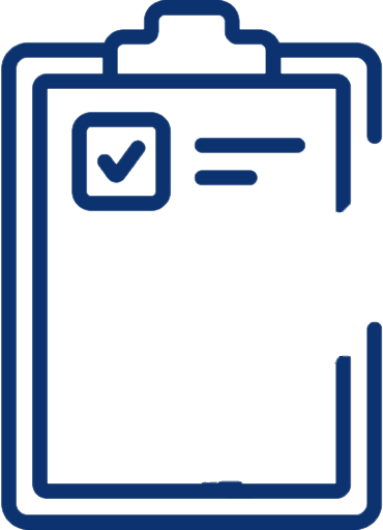 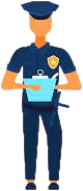 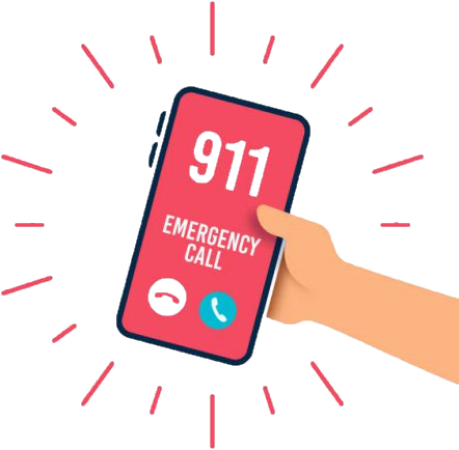 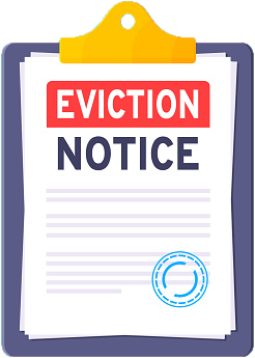 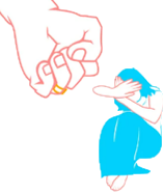 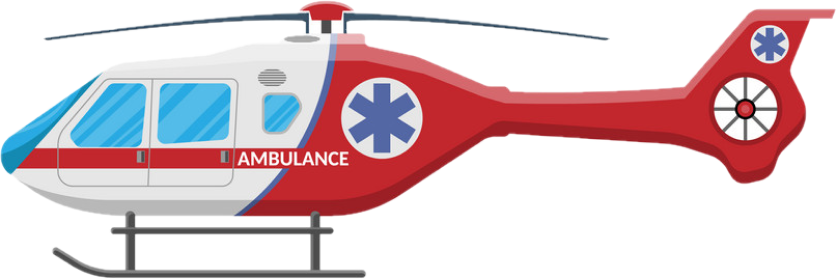 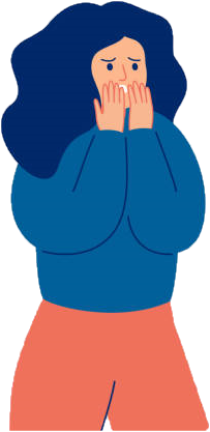 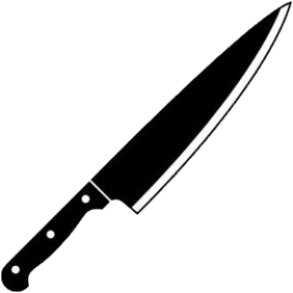 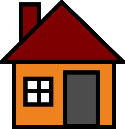 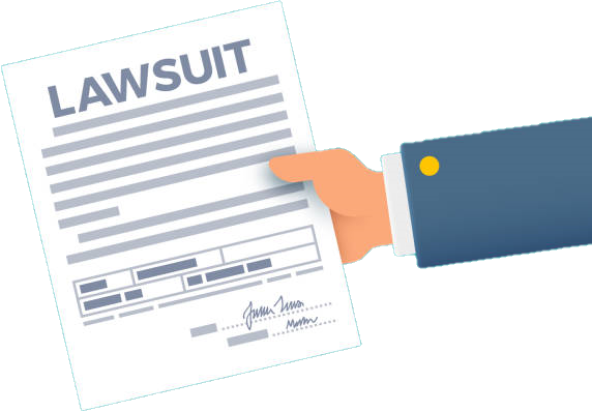 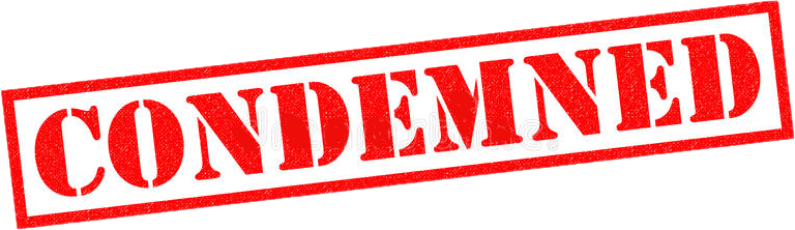 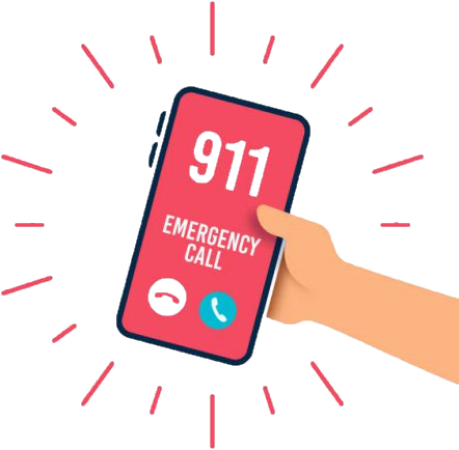 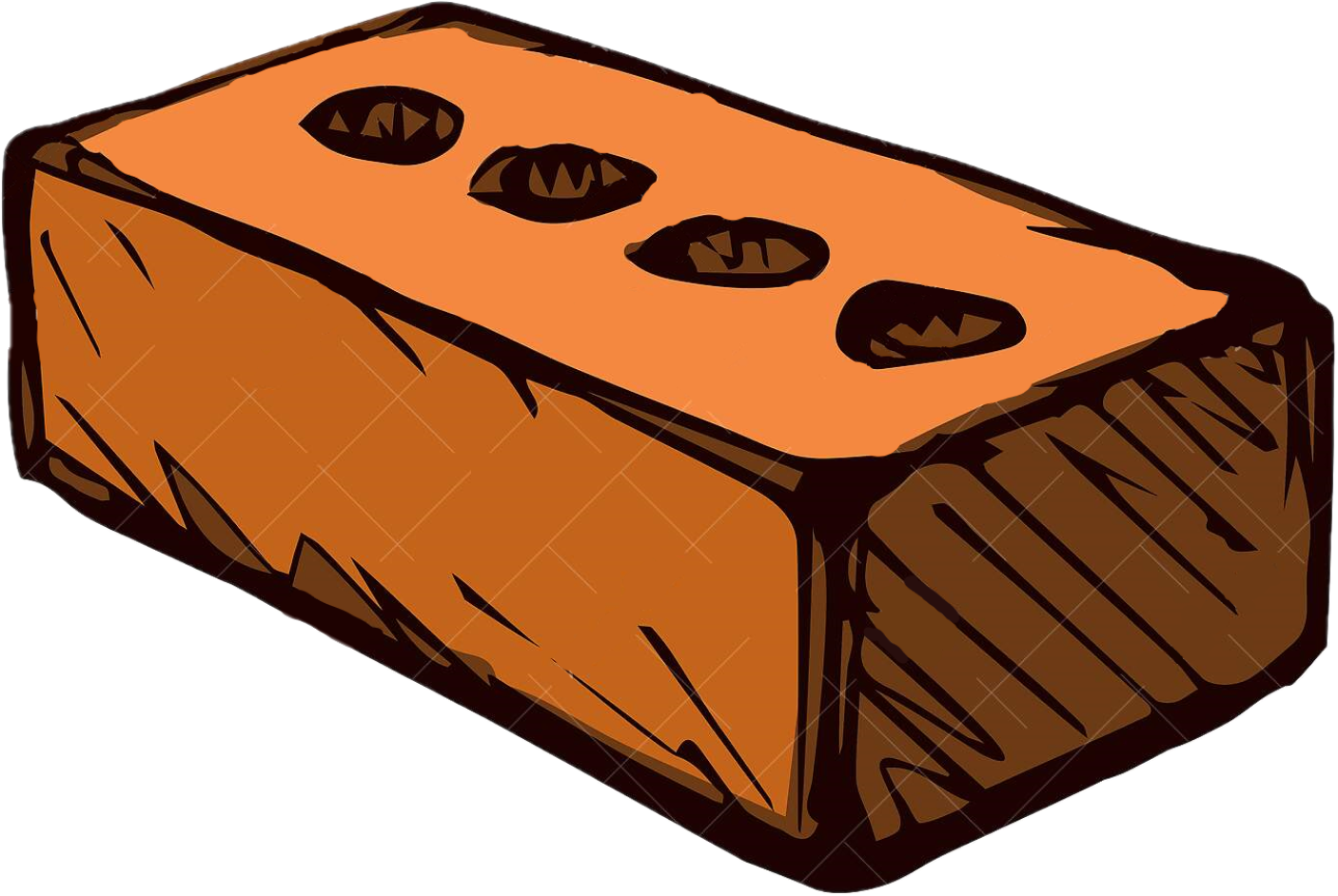 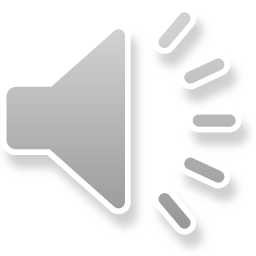 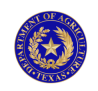 How Litigation Arises
x
NOTE!
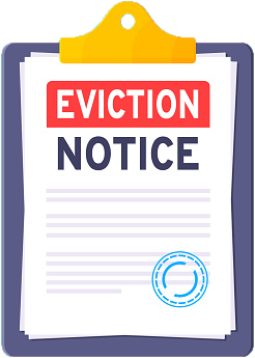 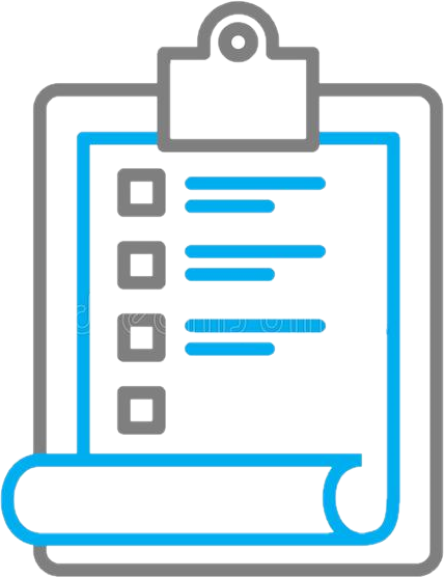 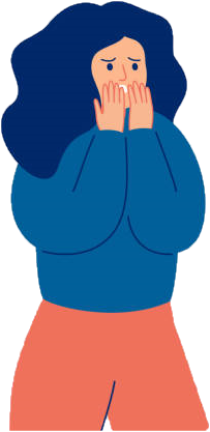 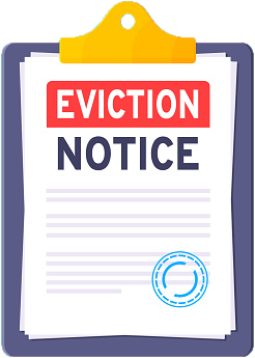 CDBG is not describing certification requirements
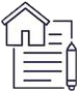 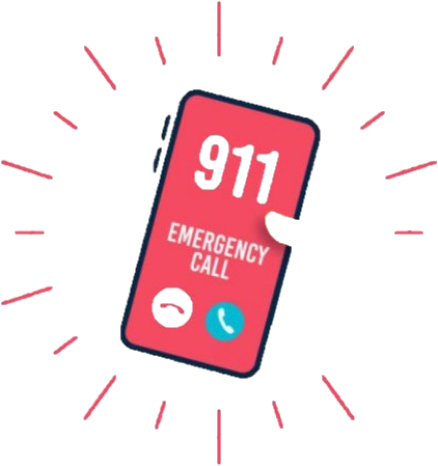 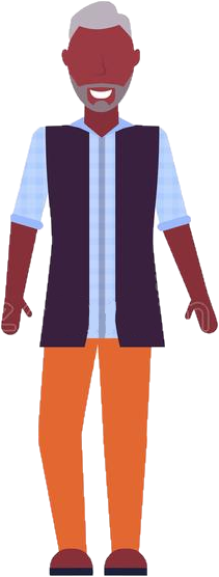 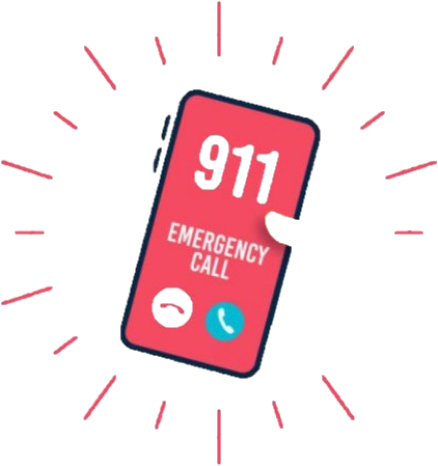 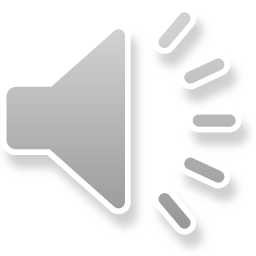 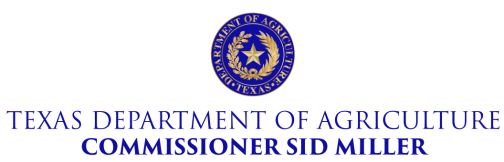 https://www.nhaustin.com/training-and-certifications/course-outline/id/1000401014/c/adobe-indesign-cc-part-1
Question or Comments
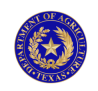 Additional Resources
VAWA Right to Report from Home for CDBG Recipients Webinar
https://www.hudexchange.info/trainings/courses/vawa-right-to-report-from-home-for-cdbg-recipients-webinar/4780/


HUD VAWA webpage
https://www.hud.gov/VAWA


Office on Violence Against Women (OVW) webpage
https://www.justice.gov/ovw